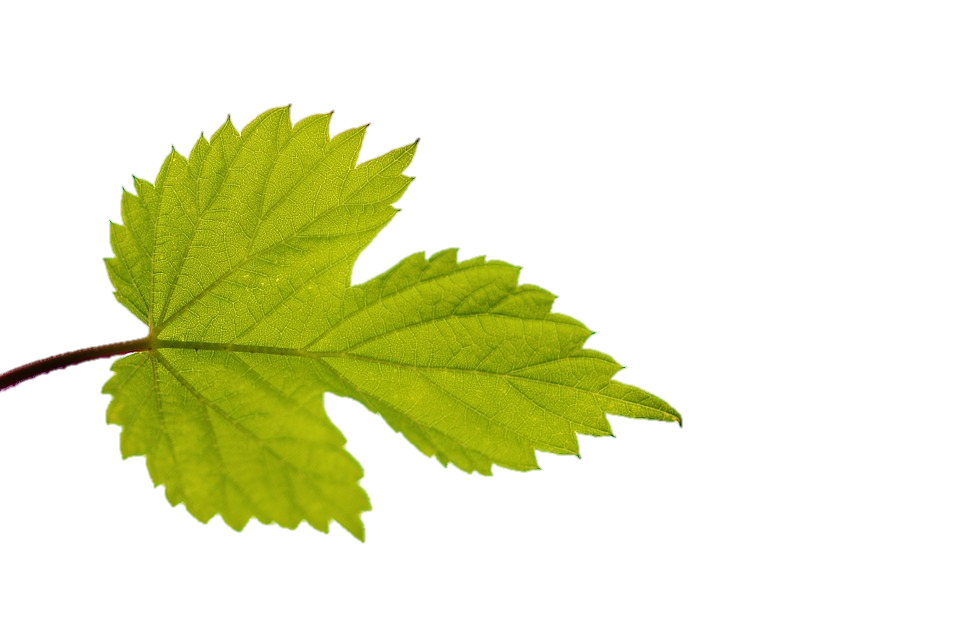 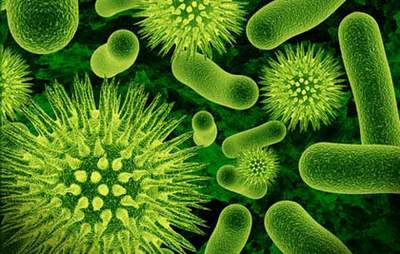 Bài 24
Quá trình tổng hợp và phân giải
ở
VI SINH VẬT
BÀI 24: QUÁ TRÌNH TỔNG HỢP 
VÀ PHÂN GIẢI Ở VI SINH VẬT
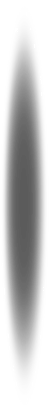 1
Quá trình tổng hợp 
ở vi sinh vật
2
Quá trình phân giải 
ở vi sinh vật
3
Vai trò của vi sinh vật
4
Luyện tập – Dặn dò
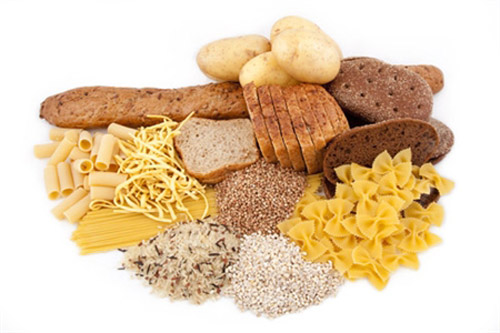 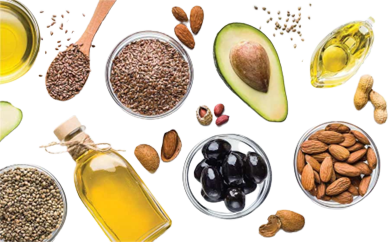 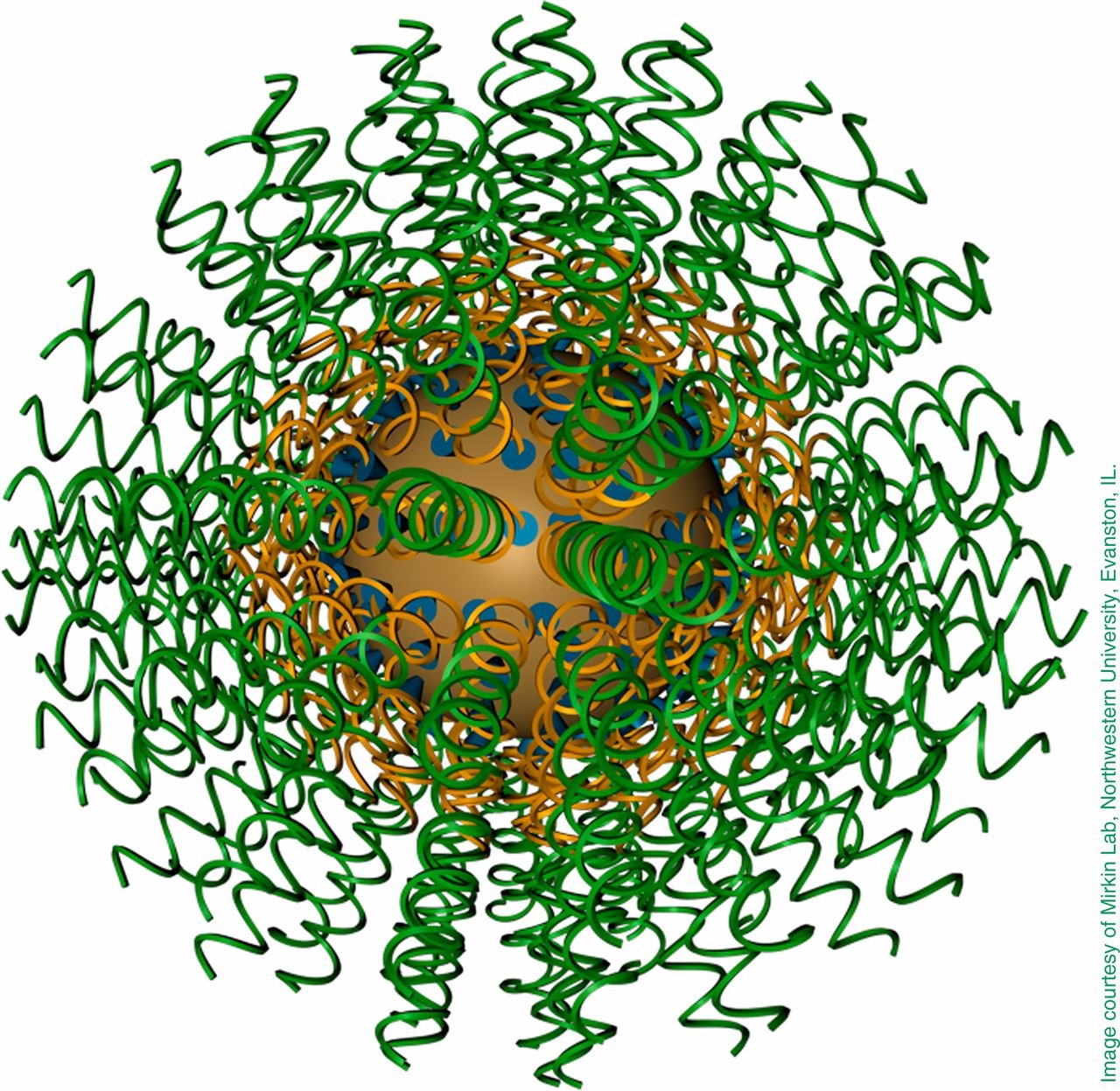 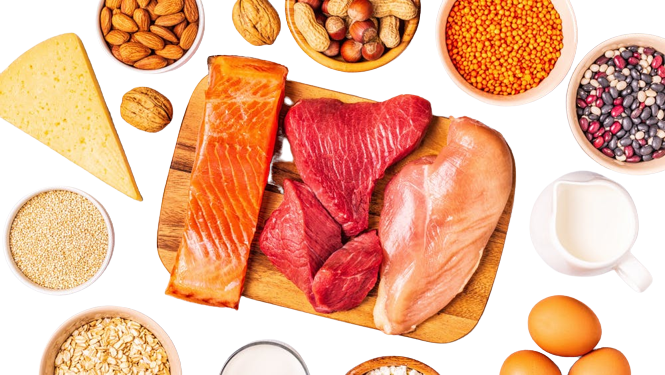 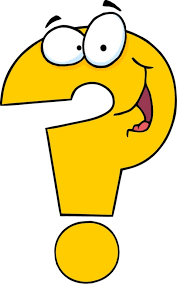 Các em hãy cho biết đây là những chất gì?????